Color
Color-
the visual response of the eye to reflected rays of light
element of design
3 dimensions
hue
value
chroma
[Speaker Notes: The American Institute of Floral Designers.  The AIFD Guide to Floral Design.  Terms, Techniques, and Traditions. The Intelvid Group 2005.]
Hue-
the descriptive name of color 
	(i.e. red, yellow, & green)
pure color w/o black, white, or gray added
 defines a specific spot on the color wheel 
12 hues on the color wheel
[Speaker Notes: The American Institute of Floral Designers.  The AIFD Guide to Floral Design.  Terms, Techniques, and Traditions. The Intelvid Group 2005.]
Value-
the lightness or darkness of a hue 
relative to the gray scale 
achieved by the addition of black, white, or gray
Shade
Tint
Tone
[Speaker Notes: The American Institute of Floral Designers.  The AIFD Guide to Floral Design.  Terms, Techniques, and Traditions. The Intelvid Group 2005.]
Gray Scale-
a visual aid which represents the transitional graduations of value from white to black, encompassing all the varying degrees of gray
[Speaker Notes: The American Institute of Floral Designers.  The AIFD Guide to Floral Design.  Terms, Techniques, and Traditions. The Intelvid Group 2005.]
Gray Scale
Shade-
a hue which has been darkened by the addition of black
deeper in appearance
i.e. navy is a shade of blue
i.e. burgundy is a shade of red
[Speaker Notes: The American Institute of Floral Designers.  The AIFD Guide to Floral Design.  Terms, Techniques, and Traditions. The Intelvid Group 2005.]
Tint-
a hue which has been lightened by the addition of white
pastel in appearance
i.e. baby blue is a tint of blue
i.e. pink is a tint of red
[Speaker Notes: The American Institute of Floral Designers.  The AIFD Guide to Floral Design.  Terms, Techniques, and Traditions. The Intelvid Group 2005.]
Tone-
a hue which has been muted by the addition of gray
dusty in appearance
i.e. wedge wood blue is a tone of blue
i.e. mauve is a tone of red
[Speaker Notes: The American Institute of Floral Designers.  The AIFD Guide to Floral Design.  Terms, Techniques, and Traditions. The Intelvid Group 2005.]
Chroma-
the degree of strength, intensity, saturation or purity of a color
More pigment would make a color brighter; less would make the color more dull
[Speaker Notes: Chroma describes the amount of brightness or dullness of a color whereas value describes the amount of black, white, or gray added to the color.
The American Institute of Floral Designers.  The AIFD Guide to Floral Design.  Terms, Techniques, and Traditions. The Intelvid Group 2005.]
Pigment
substance used to provide color to paints, dyes, plastics, and other materials
[Speaker Notes: The American Institute of Floral Designers.  The AIFD Guide to Floral Design.  Terms, Techniques, and Traditions. The Intelvid Group 2005.]
Intensity
reflects the maximum amount of light back to the viewer’s eye
is not mixed with black, white, or gray
[Speaker Notes: The American Institute of Floral Designers.  The AIFD Guide to Floral Design.  Terms, Techniques, and Traditions. The Intelvid Group 2005.]
Saturation
the measure of the intensity or brightness of a color, describing the amount of light reflecting from it 
The greater the saturation of color, the higher the chroma
[Speaker Notes: The American Institute of Floral Designers.  The AIFD Guide to Floral Design.  Terms, Techniques, and Traditions. The Intelvid Group 2005.]
Color wheel
Twelve hour color system which was developed by Louis Prang, an American Printer in 1876.
[Speaker Notes: The American Institute of Floral Designers.  The AIFD Guide to Floral Design.  Terms, Techniques, and Traditions. The Intelvid Group 2005.]
Color Wheel
Primary colors-
red, yellow, & blue
spaced equidistantly apart on the color wheel	
cannot be created by mixing any other colors together
Primary Colors
Secondary colors-
orange, green, & violet
created by mixing two primary colors
placed in between primary colors
Secondary Colors
Tertiary colors-
red-orange, red-violet, blue-violet, blue-green, yellow-green, & yellow-orange
between primary and secondary colors
mixing primary & secondary colors  
primary color is always listed first with a hyphen in the center of the word
Tertiary Colors
Chromatic colors-
Colors derived from the visible spectrum 
characterized by the presence of both hue and chroma
all colors other than black, white or gray
[Speaker Notes: The American Institute of Floral Designers.  The AIFD Guide to Floral Design.  Terms, Techniques, and Traditions. The Intelvid Group 2005.]
Achromatic colors-
white, black, & any values of gray 
do not appear on the color wheel
[Speaker Notes: The American Institute of Floral Designers.  The AIFD Guide to Floral Design.  Terms, Techniques, and Traditions. The Intelvid Group 2005.]
Neutral colors-
achromatic color to which a small amount of hue has been added
[Speaker Notes: The American Institute of Floral Designers.  The AIFD Guide to Floral Design.  Terms, Techniques, and Traditions. The Intelvid Group 2005.]
Advancing (warm) colors-
aggressive or warm
predominantly composed of red or yellow
visually move forward toward the viewer
[Speaker Notes: The American Institute of Floral Designers.  The AIFD Guide to Floral Design.  Terms, Techniques, and Traditions. The Intelvid Group 2005.]
Warm colors
red, orange, yellow
association with warm and hot things
active, cheery, evoking warm and happy feelings
dominate, look larger and advance
informal and blend
irritating if too much
[Speaker Notes: The American Institute of Floral Designers.  The AIFD Guide to Floral Design.  Terms, Techniques, and Traditions. The Intelvid Group 2005.]
Warm Colors
Receding (cool) colors-
passive or cool
predominantly composed of blues or greens
visually pull back from the viewer
[Speaker Notes: The American Institute of Floral Designers.  The AIFD Guide to Floral Design.  Terms, Techniques, and Traditions. The Intelvid Group 2005.]
Cool Colors
blue, green, violet
association with cool things
restful, peaceful, soothing, quiet, melancholy, “less friendly”
recede, look smaller
may appear formal and lack unity
cannot be seen from a distance
using both increases depth in an arrangement
[Speaker Notes: The American Institute of Floral Designers.  The AIFD Guide to Floral Design.  Terms, Techniques, and Traditions. The Intelvid Group 2005.]
Cool Colors
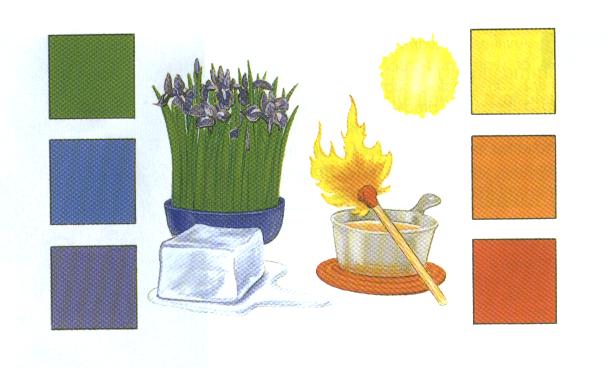 Color harmonies—
Groupings of specific hues and/or different values of a hue
resulting in a pleasing or useful combination
Color harmonies may display different values of the given hue and still be (i.e. pink and mint green) considered complementary color harmony.  
Achromatic colors can be included in any color harmony
[Speaker Notes: The American Institute of Floral Designers.  The AIFD Guide to Floral Design.  Terms, Techniques, and Traditions. The Intelvid Group 2005.]
Achromatic color harmony-
A grouping of colors without hue; white, black, and any values of gray.
[Speaker Notes: The American Institute of Floral Designers.  The AIFD Guide to Floral Design.  Terms, Techniques, and Traditions. The Intelvid Group 2005.]
Monochromatic color harmony-
A grouping of different values of one hue
may include achromatic colors
An example would be red and tints, tones, shades of red—i.e. pink, mauve, red, & burgundy
[Speaker Notes: The American Institute of Floral Designers.  The AIFD Guide to Floral Design.  Terms, Techniques, and Traditions. The Intelvid Group 2005.]
Analogous color harmony-
A color harmony featuring adjacent hues on the color wheel
no more than one primary color
colors form an angle of up to 90 degrees on the color wheel
one color usually dominates
one of the most harmonious and pleasing of all
i.e. green, blue-green, and yellow-green, with green dominating
[Speaker Notes: The American Institute of Floral Designers.  The AIFD Guide to Floral Design.  Terms, Techniques, and Traditions. The Intelvid Group 2005.]
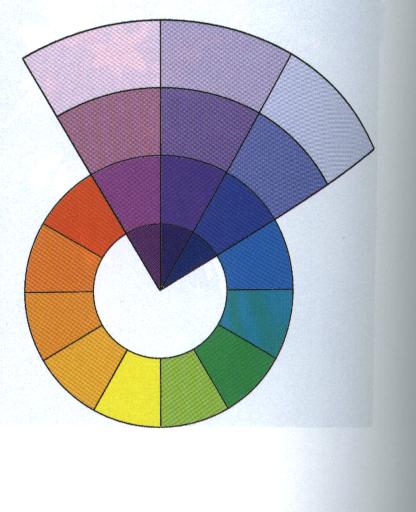 [Speaker Notes: Hunter, Norah T., The Art of Floral Design Second Edition Delmar 2000.]
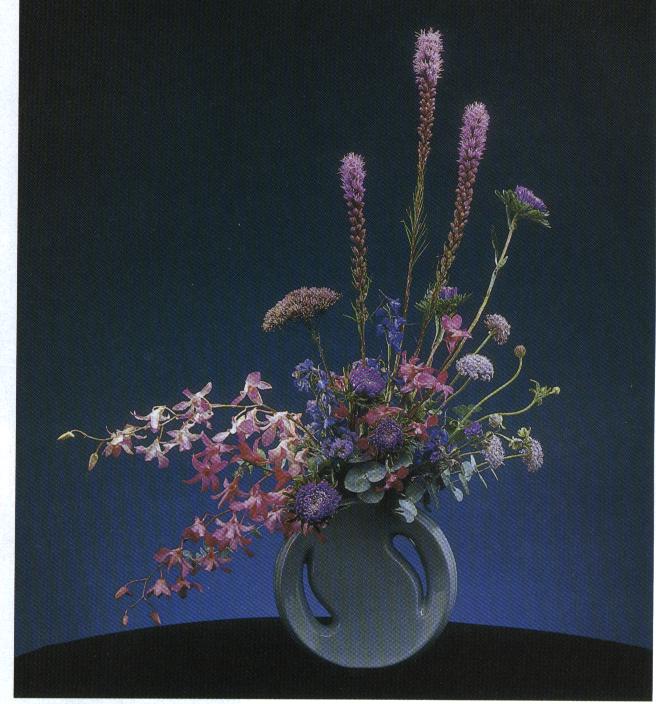 [Speaker Notes: Hunter, Norah T., The Art of Floral Design Second Edition Delmar 2000.]
Complementary color harmony-
a pair of hues directly opposite each other on the color wheel
i.e. red & green, violet & yellow, or blue & orange
Many schools select their colors from a complementary color harmony.
[Speaker Notes: The American Institute of Floral Designers.  The AIFD Guide to Floral Design.  Terms, Techniques, and Traditions. The Intelvid Group 2005.]
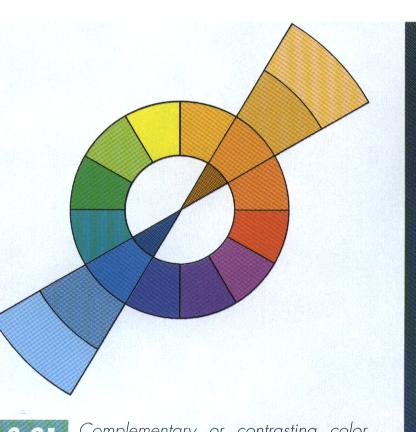 [Speaker Notes: Hunter, Norah T., The Art of Floral Design Second Edition Delmar 2000.]
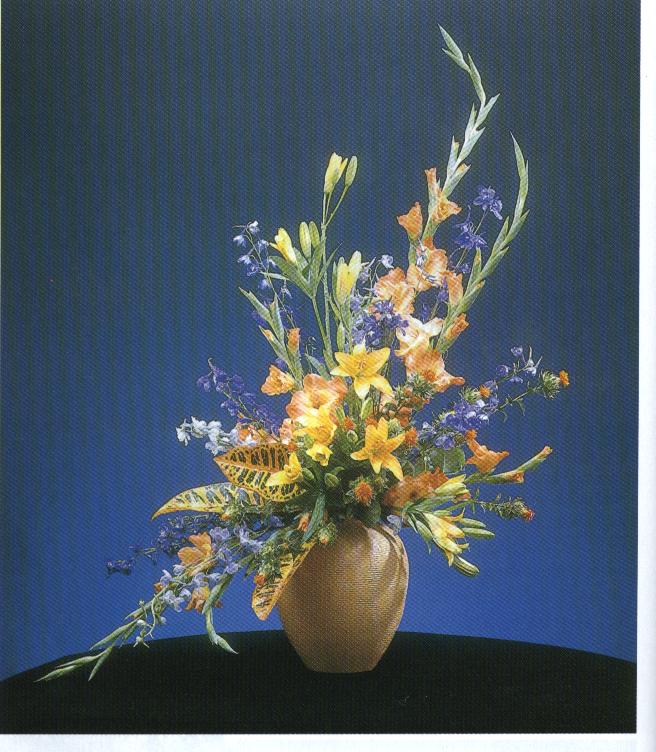 [Speaker Notes: Hunter, Norah T., The Art of Floral Design Second Edition Delmar 2000.]
Split complementary color harmony
-a trio of hues, consisting of a hue and the two hues on either side of its direct complement
i.e. violet, yellow-orange, & yellow-green
Many restaurants use a split-complementary color scheme
[Speaker Notes: The American Institute of Floral Designers.  The AIFD Guide to Floral Design.  Terms, Techniques, and Traditions. The Intelvid Group 2005.]
Triadic color harmony
a grouping of three hues which are equidistant on the color wheel
i.e. primary colors--red, blue & yellow
Tints of primaries-pink, baby blue, & soft yellow
Changing the value does not change the color harmony.
[Speaker Notes: The American Institute of Floral Designers.  The AIFD Guide to Floral Design.  Terms, Techniques, and Traditions. The Intelvid Group 2005.]
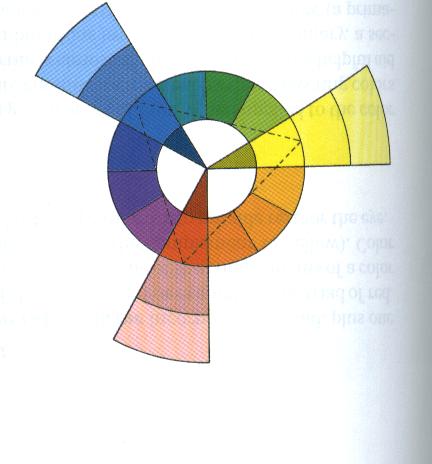 [Speaker Notes: Hunter, Norah T., The Art of Floral Design Second Edition Delmar 2000.]
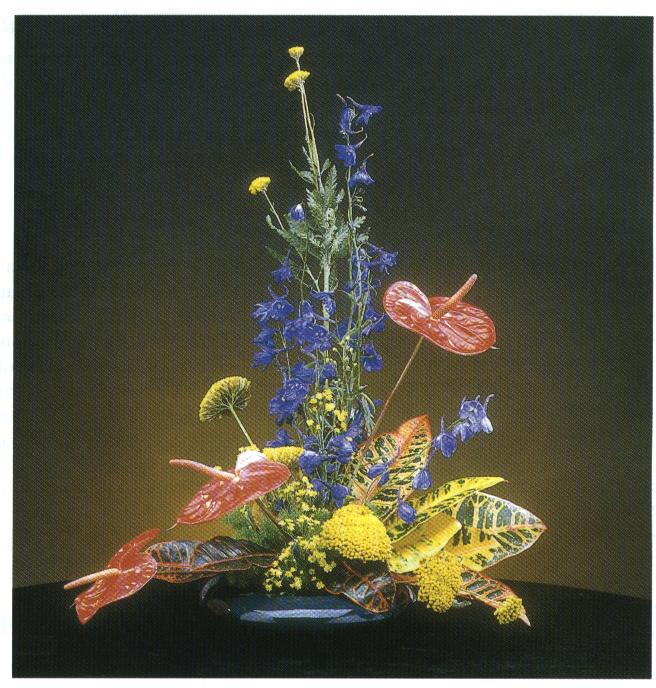 [Speaker Notes: Hunter, Norah T., The Art of Floral Design Second Edition Delmar 2000.]
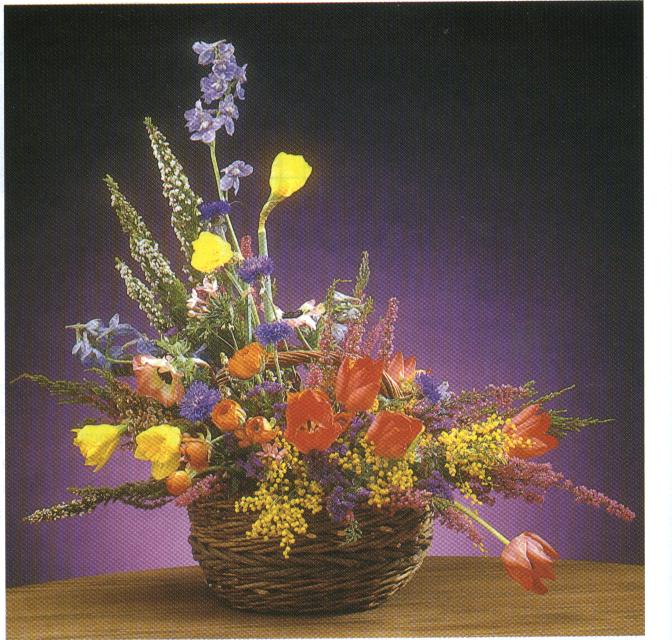 [Speaker Notes: Hunter, Norah T., The Art of Floral Design Second Edition Delmar 2000.]
Tetradic color harmony-
A grouping of four hues which are equidistant on the color wheel
[Speaker Notes: The American Institute of Floral Designers.  The AIFD Guide to Floral Design.  Terms, Techniques, and Traditions. The Intelvid Group 2005.]
Polychromatic color harmony
a multicolored grouping of many hues which may otherwise be unrelated
[Speaker Notes: The American Institute of Floral Designers.  The AIFD Guide to Floral Design.  Terms, Techniques, and Traditions. The Intelvid Group 2005.]
Colors in Floral Designs
[Speaker Notes: Hunter, Norah T., The Art of Floral Design Second Edition Delmar 2000.]
White
Blend easily
Cleaner, livelier
Useful neutral
Adds brightness and contrast
Achromatic-without color
Simple, elegance and sophistication
[Speaker Notes: Hunter, Norah T., The Art of Floral Design Second Edition Delmar 2000.]
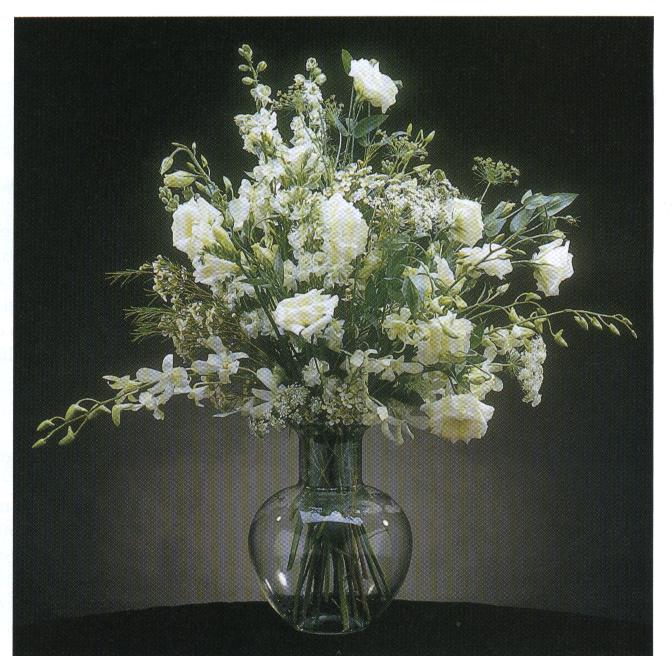 [Speaker Notes: Hunter, Norah T., The Art of Floral Design Second Edition Delmar 2000.]
Red
Lively, stimulating
Strength and dominance
Use with care
Demands attention
Could overpower
Green foliage complement red
[Speaker Notes: Can look overcrowded
Room to visually grow—space around red flowers
Hunter, Norah T., The Art of Floral Design Second Edition Delmar 2000.]
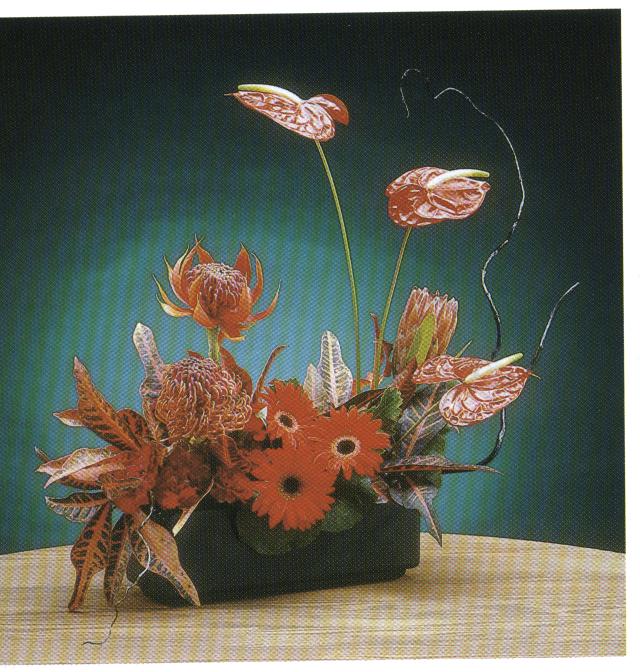 [Speaker Notes: Hunter, Norah T., The Art of Floral Design Second Edition Delmar 2000.]
Pink
Combines with many colors
Romance, femininity
Often enhanced by use of stronger contrasting colors
Brighter pink—more attention
[Speaker Notes: Hunter, Norah T., The Art of Floral Design Second Edition Delmar 2000.]
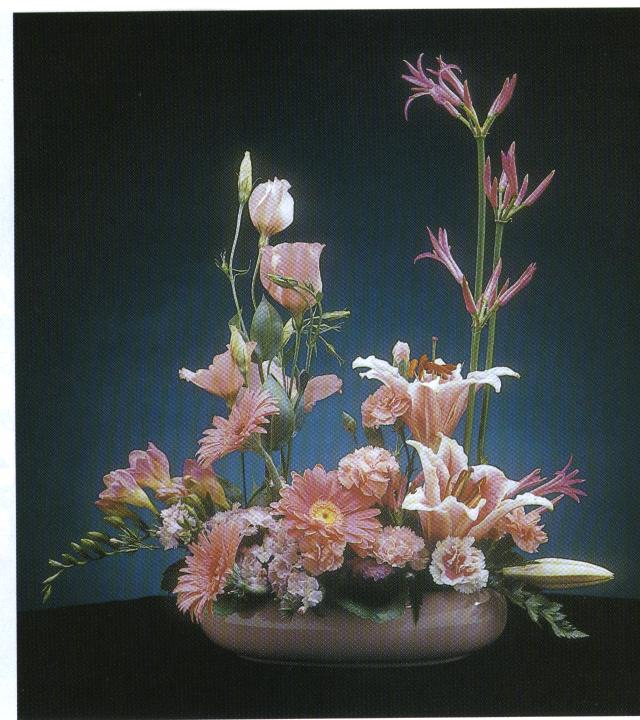 [Speaker Notes: Hunter, Norah T., The Art of Floral Design Second Edition Delmar 2000.]
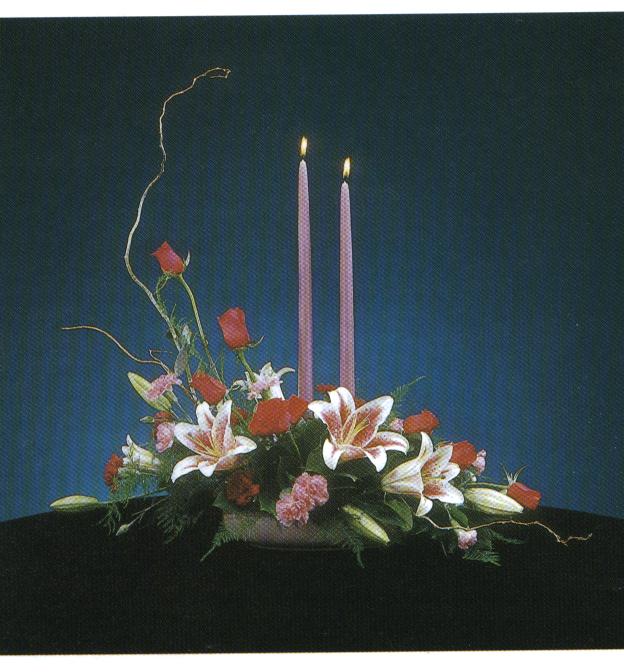 [Speaker Notes: Hunter, Norah T., The Art of Floral Design Second Edition Delmar 2000.]
Orange
Stimulating
Compels attention
Adds brightness
Autumn
Tints and shades
[Speaker Notes: Stimulating but not as visually demanding as red
Hunter, Norah T., The Art of Floral Design Second Edition Delmar 2000.]
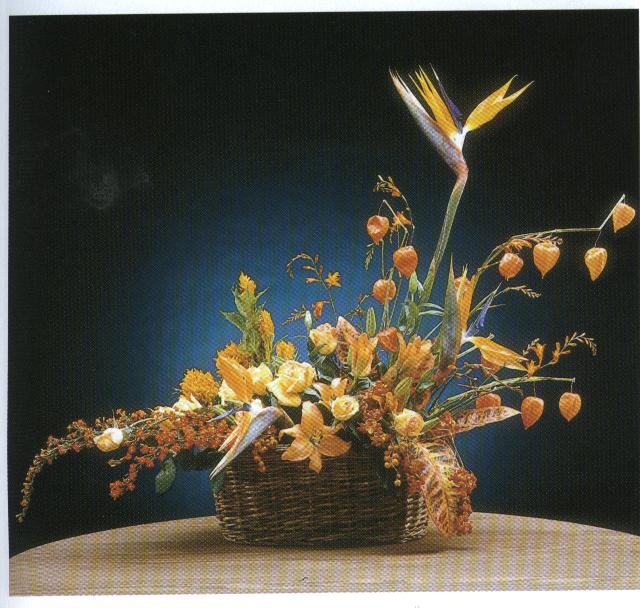 [Speaker Notes: Hunter, Norah T., The Art of Floral Design Second Edition Delmar 2000.]
Yellow
Reflects a lot of light
Vibrant and highly visible
Friendly
Spirit and perk
Too much as monochromatic
[Speaker Notes: Hunter, Norah T., The Art of Floral Design Second Edition Delmar 2000.]
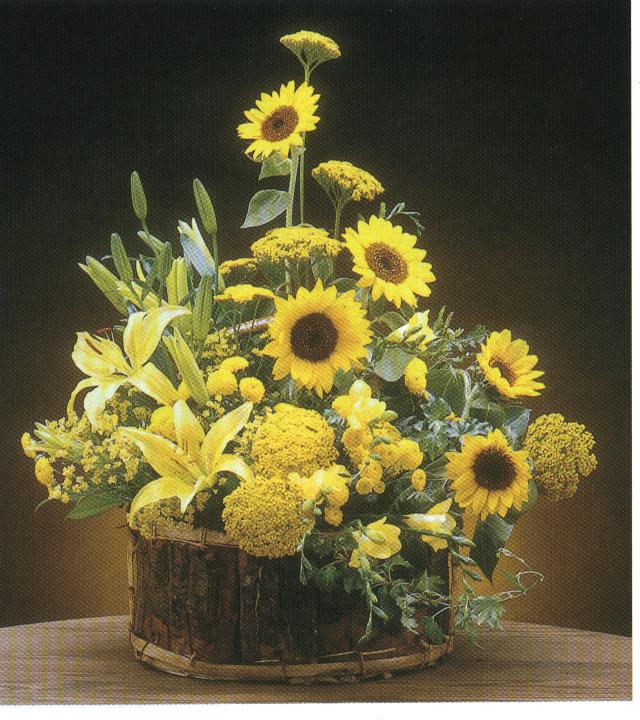 [Speaker Notes: Hunter, Norah T., The Art of Floral Design Second Edition Delmar 2000.]
Green
Natural background
Soothing and restful
Containers
[Speaker Notes: Hunter, Norah T., The Art of Floral Design Second Edition Delmar 2000.]
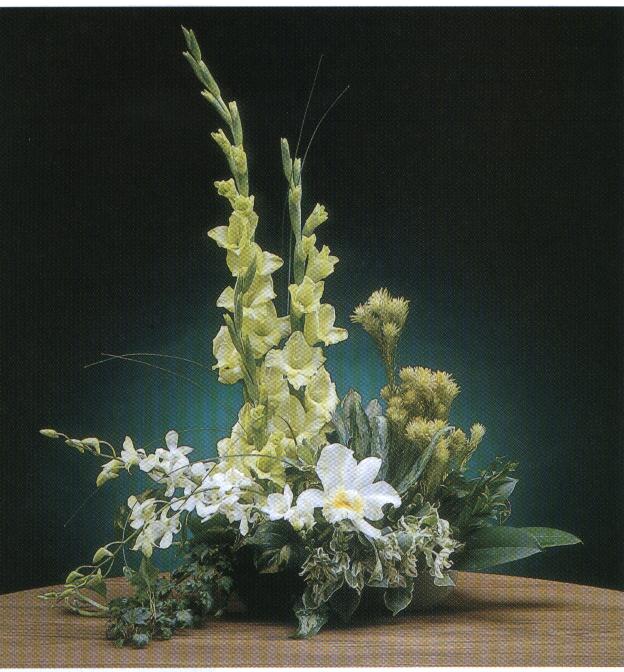 [Speaker Notes: Hunter, Norah T., The Art of Floral Design Second Edition Delmar 2000.]
Blue
Peaceful, quiet, and cool
Different lighting—actually purple
depressing
[Speaker Notes: Hunter, Norah T., The Art of Floral Design Second Edition Delmar 2000.]
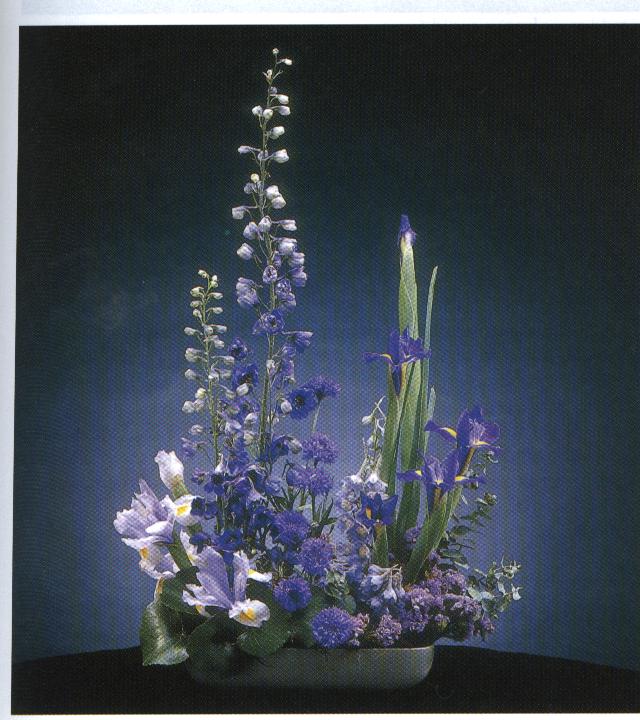 [Speaker Notes: Hunter, Norah T., The Art of Floral Design Second Edition Delmar 2000.]
Purple
Rich and dramatic
Opposites in extremes (red and blue)
Cool or warm
[Speaker Notes: Hunter, Norah T., The Art of Floral Design Second Edition Delmar 2000.]
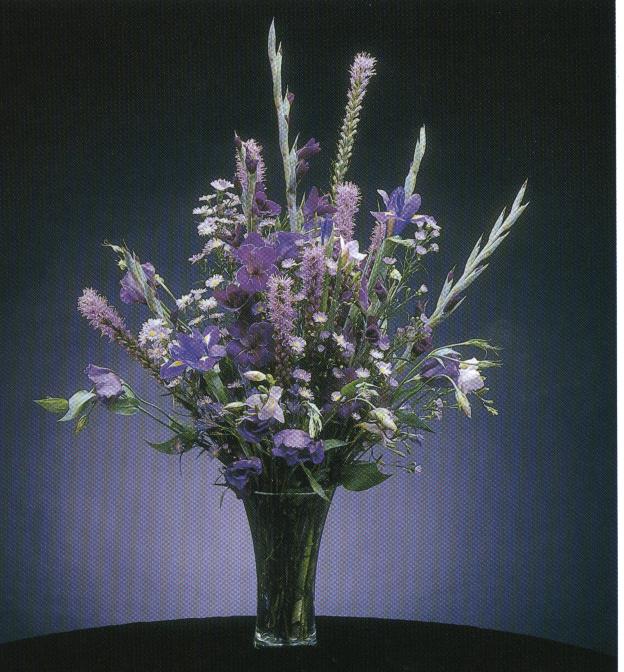 [Speaker Notes: Hunter, Norah T., The Art of Floral Design Second Edition Delmar 2000.]
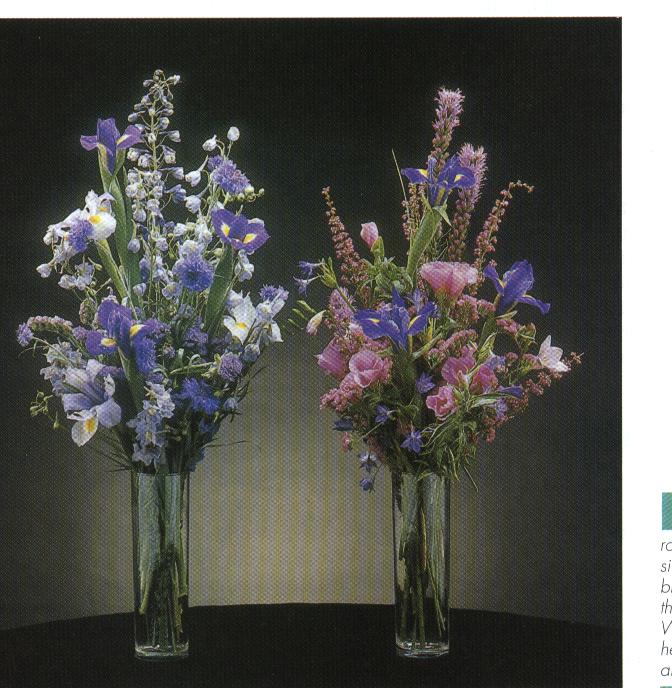 [Speaker Notes: Hunter, Norah T., The Art of Floral Design Second Edition Delmar 2000.]
Examples of Color Activities
Coloring White Carnations
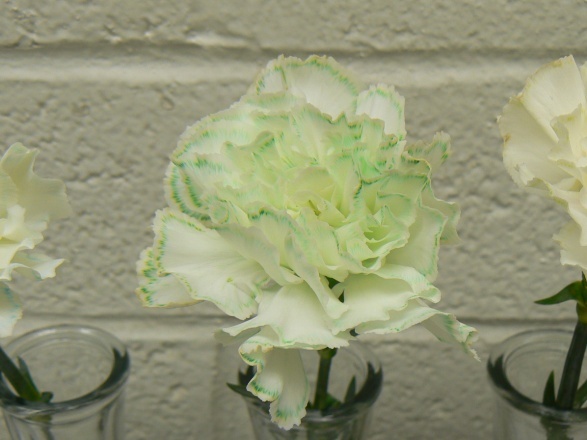 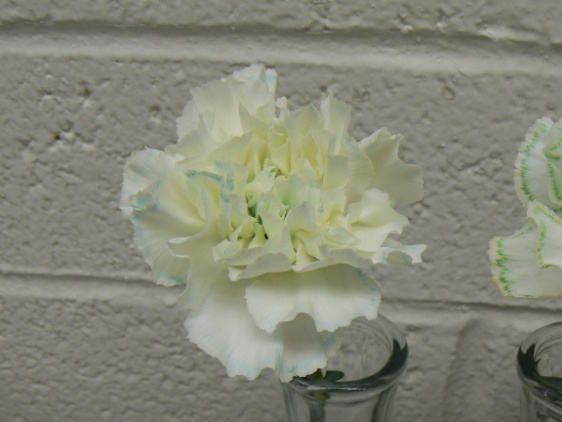 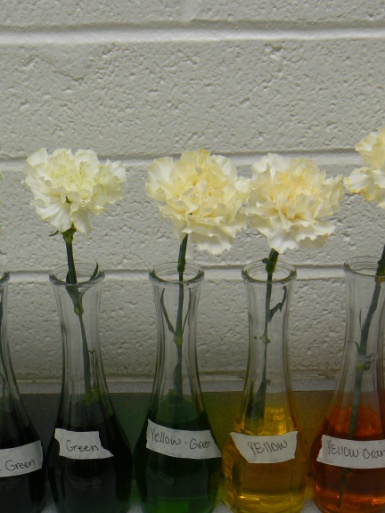 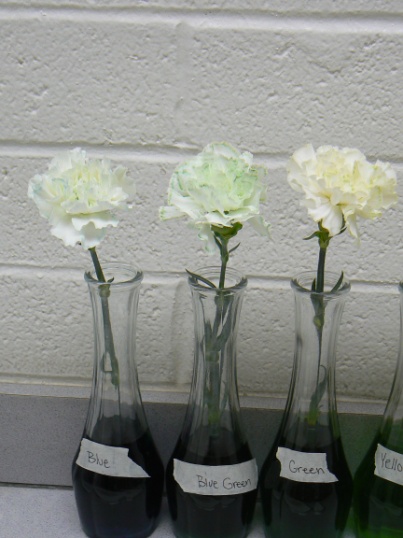 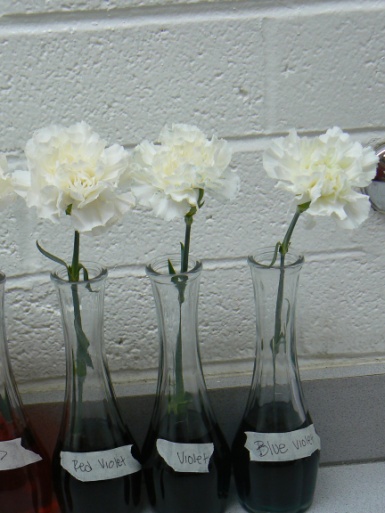 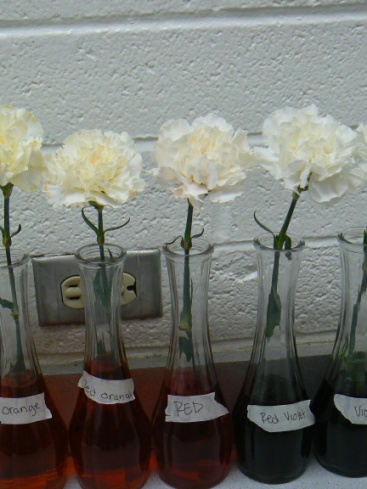 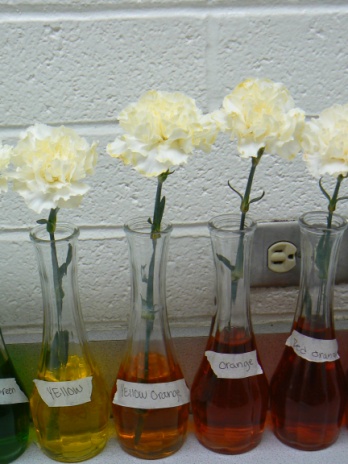 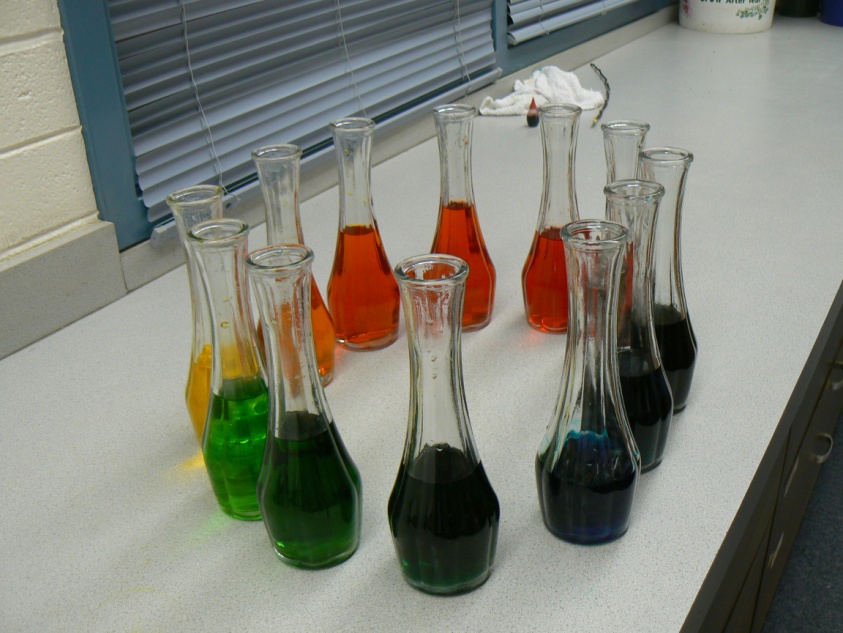 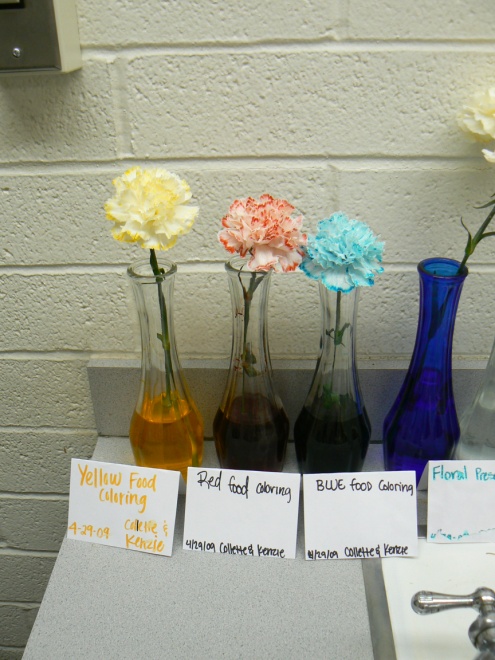 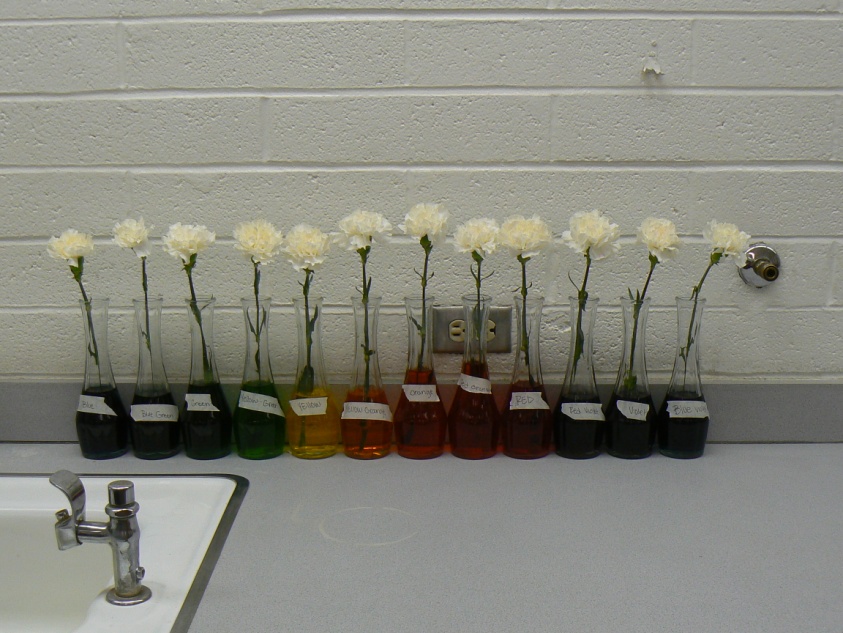 Mandala
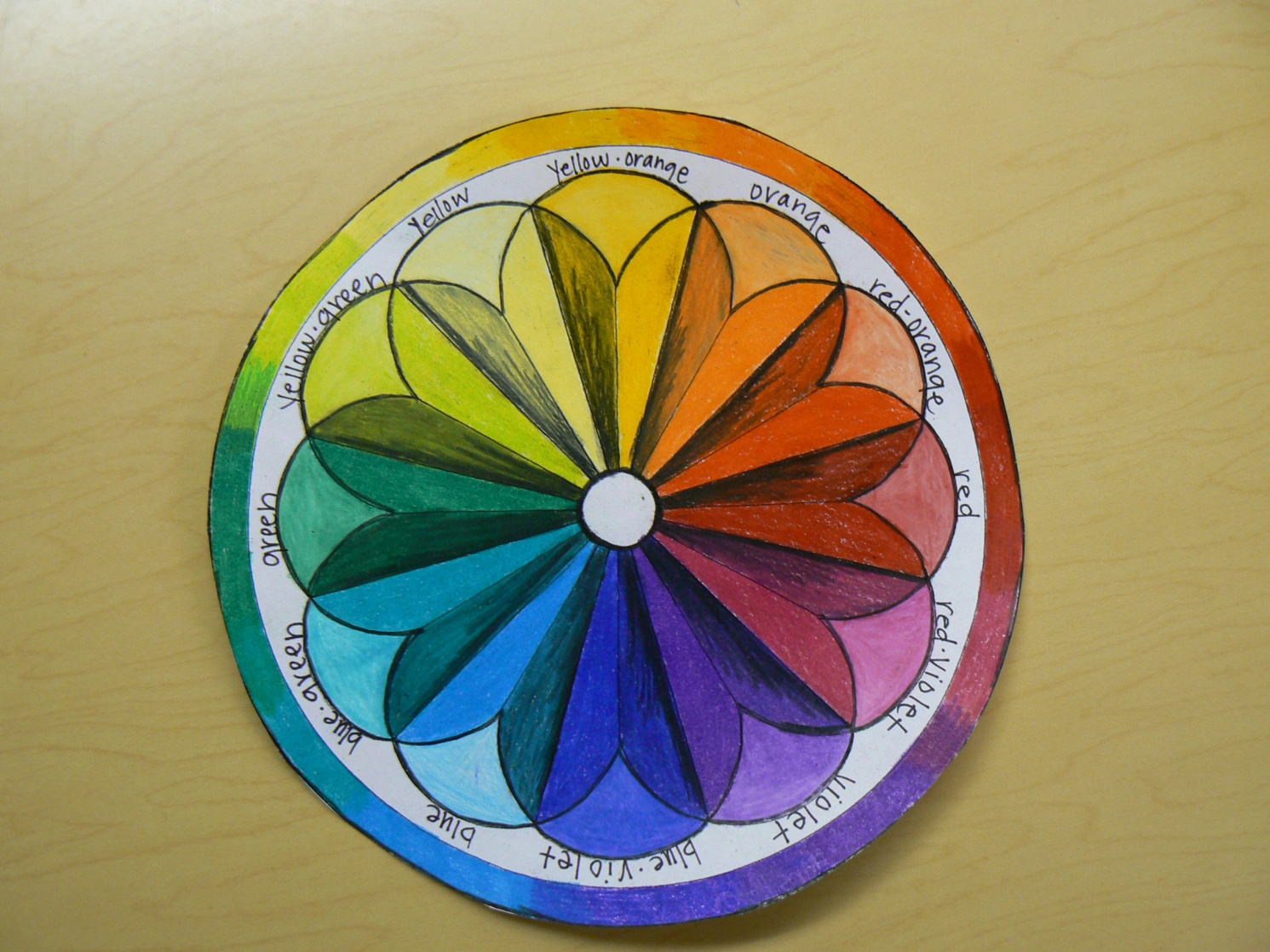